Evolution of Hurricane Track and Intensity Guidance at the National Hurricane Center
Mark DeMaria
National Hurricane Center, Miami, FL

GFDL Hurricane Science Symposium
May 2, 2017
1
Outline
1954-1975 –  Barotropic and statistical track         
                          forecast model era
1976-1994 – Emergence of dynamical track 		       forecast models
1995-present – Dynamical models for intensity  
                             and storm structure
                     – Statistical intensity models
Future outlook
2
National Hurricane CenterForecast History
1954: First quantitative forecasts of 24 hr lat/lon began at the Miami Hurricane Forecast Center 
The Hurricane Forecast Center officially became NHC in 1956
1961 - Forecasts extended to 48 hr
1964 - Forecasts extended to 72 hr
2003 - Forecasts extended to 120 hr

Introduction of quantitative forecasts motivated development of statistical and barotropic track guidance models
3
Statistical Track Forecast Models
Statistical Models
HURRAN (1970-86), CLIPER (1970-present)
Statistical-Synoptic Models
Miller-Moore (1959-64), T59/60 (1959-64), NHC64/67/72 (1964-1972)
Statistical-Dynamical Models
NHC73/83/90/98 (1973-2006)
4
48 hr Statistical Track Model Errors
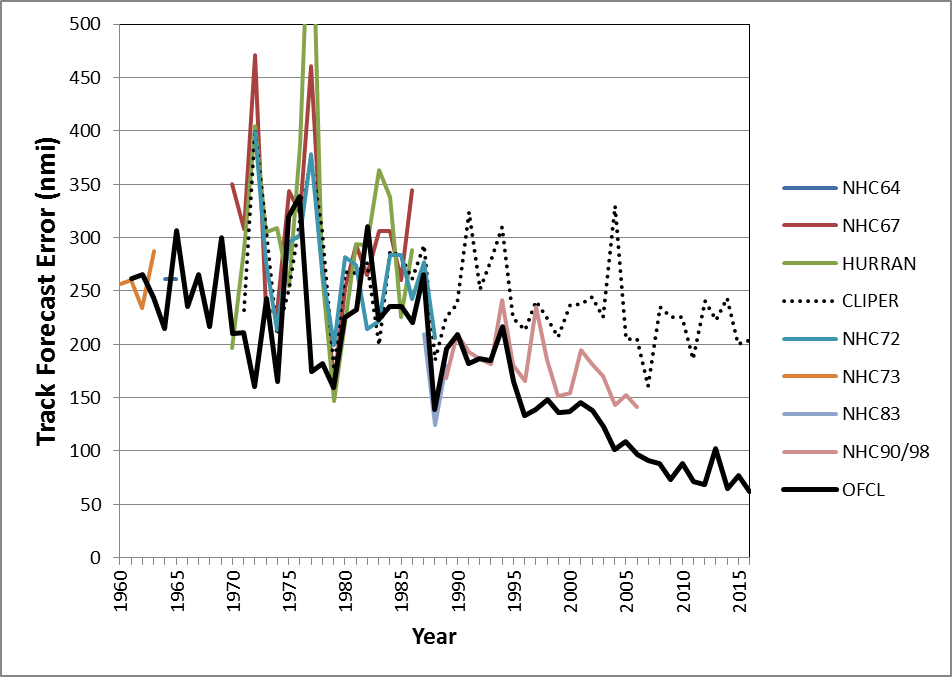 5
NHC Barotropic Track Models
NMC barotropic model 1959-196?
SANBAR  1971-1989
SANders BARotropic 
VicBAR    1989-2002
Demo of Vic Ooyama nested spline method
LBAR        1996-2016
Limited Area Sine Transform BARotropic Model
LASTBAR
6
Barotropic Model 48 h Track Errors
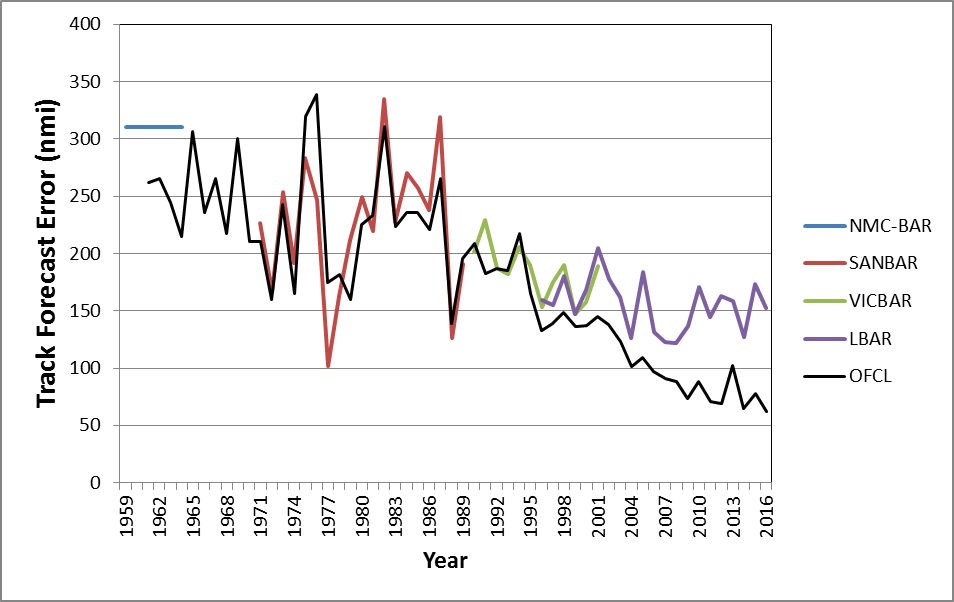 7
Dynamical Track Models
Regional Models
Moveable Fine Mesh (MFM) (1976-1988)
Quasi-Lagrangian Model (QLM) (1988-1994)
GFDL (1995-2016, experimental runs 92-94)
HWRF (2007-present) 
HMON (beginning in 2017)
Global Models 
AVN/GFS (1992-present), UKMet (1995-present), NOGAPS/NAVGEM (1995-present), ECMWF (2006-present)
8
Dynamical Model 48 h Track Errors
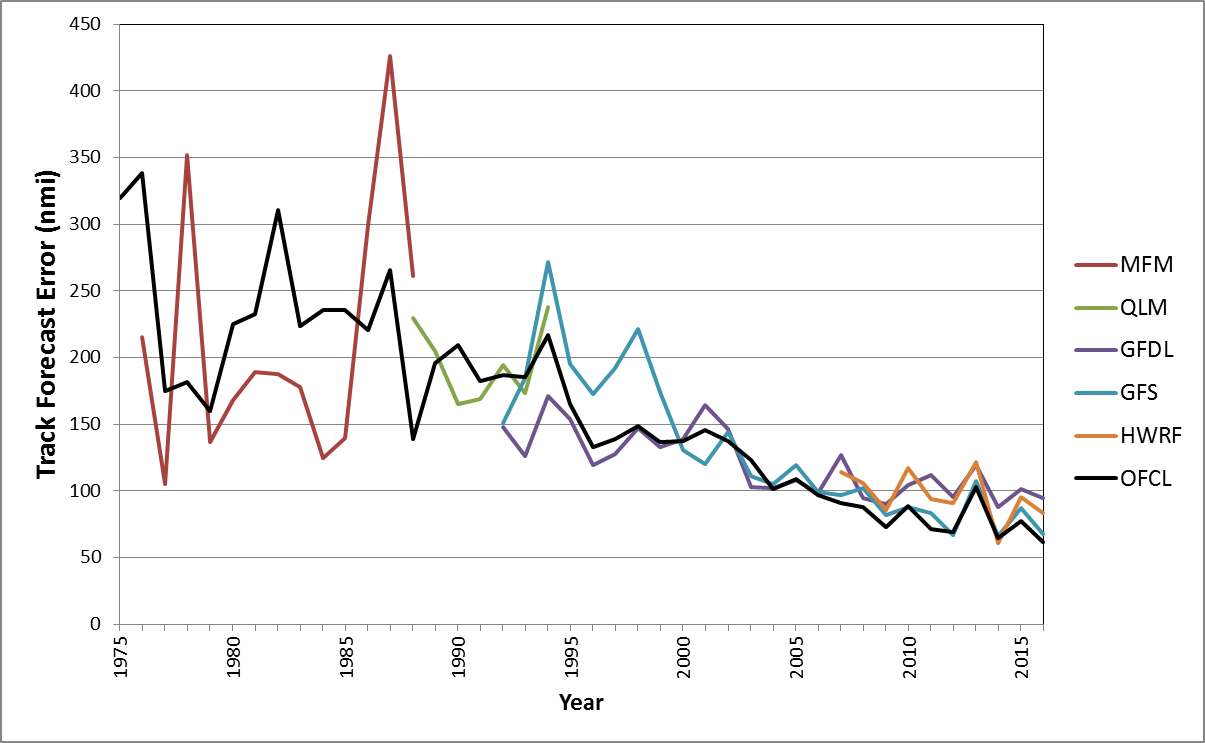 9
GFDL Model Innovations
Provided intensity forecasts
Demonstrated utility of output besides ATCF 
Special initialization around TC center and near environment
Emphasized need for improved physics
Ocean coupling 
Ensemble forecasts 
Paved the way for HWRF
10
Wind Swath Plot for Hurricane Hernan (1996)
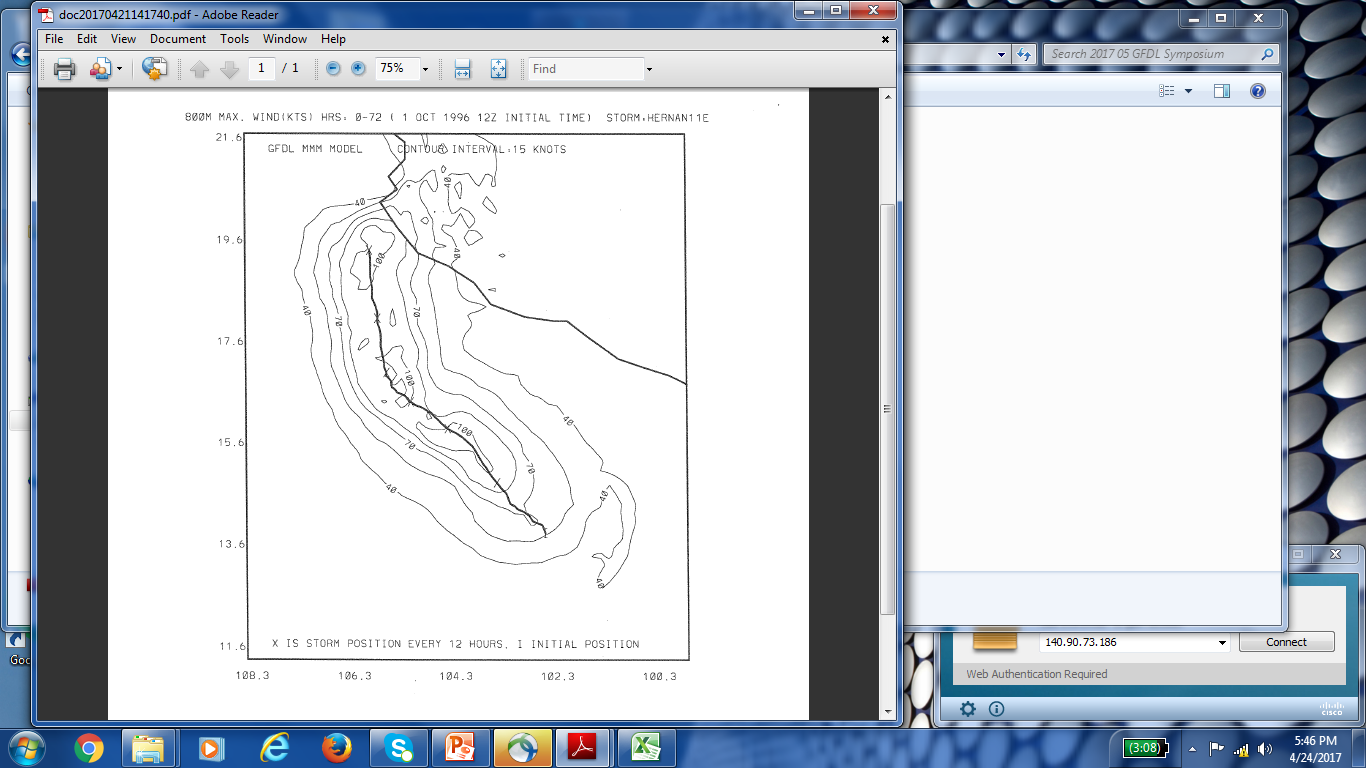 11
Andrew 1992 Forecast Discussion
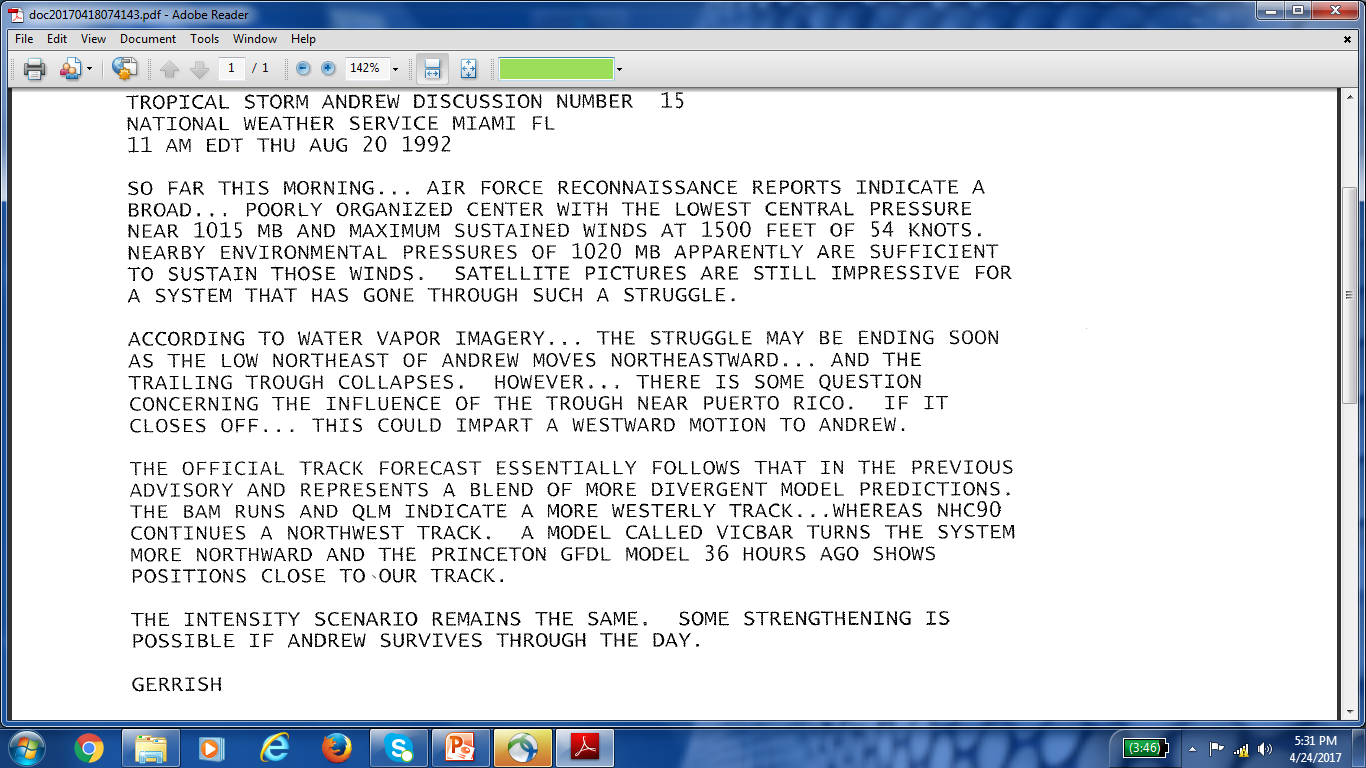 Note: Three days later Andrew was a category 5 hurricane headed for Miami
12
Intensity Forecast Models
Statistical Models 
SHIFOR/OCD5 (1988-present), T-CLIPER (2012-present)
Statistical-Dynamical Models
SHIPS (1991-present), LGEM (2006-present)
Dynamical Models
GFDL (1995-2016, experimental in 1992), HWRF (2007-present), AVN/GFS (1992-present)
13
48 h Intensity Model Errors
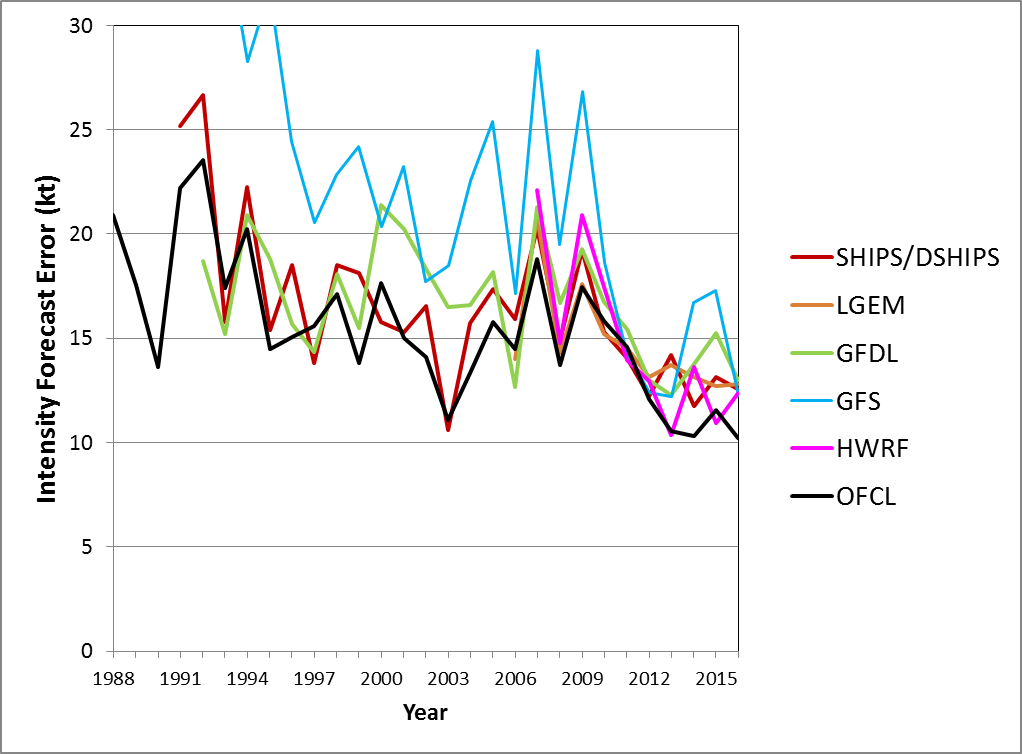 14
Current Forecast Challenges
Intensity prediction, especially for rapid intensity changes
Tropical cyclone formation
Greater need to support NHC’s new pre-genesis watch/warning capabilities
Track forecasting
Joaquin 2015 forecasts
Wind structure and precipitation
Improved ensemble forecast systems
Coupling with wave/storm surge forecasting systems
15
Future Directions
Unified modeling system 
FV3 with embedded high resolution nests
Advanced diagnostics and statistical post-processing
Hurricane track, intensity, structure, wave, storm surge forecast system
Deterministic and probabilistic 
Dynamically driven NHC probabilistic products
16
NHC Probabilistic Products
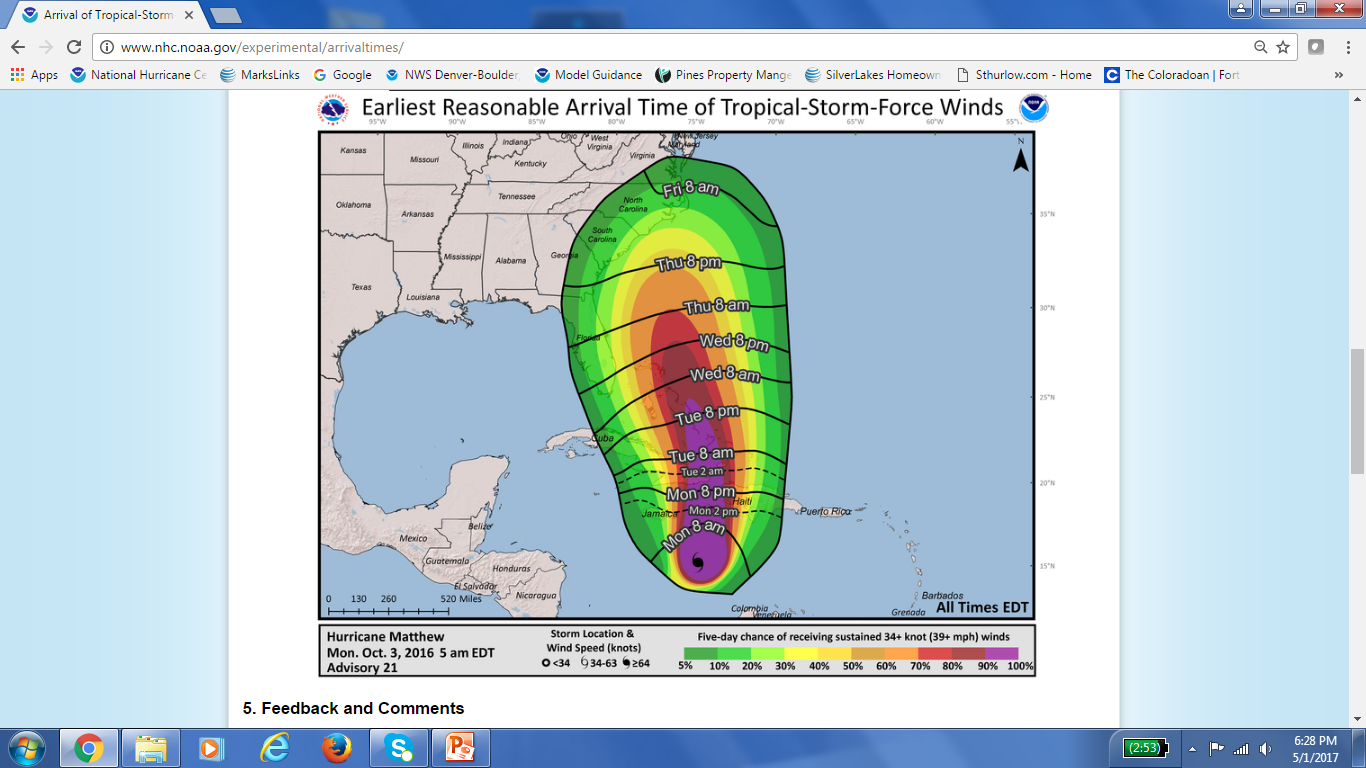 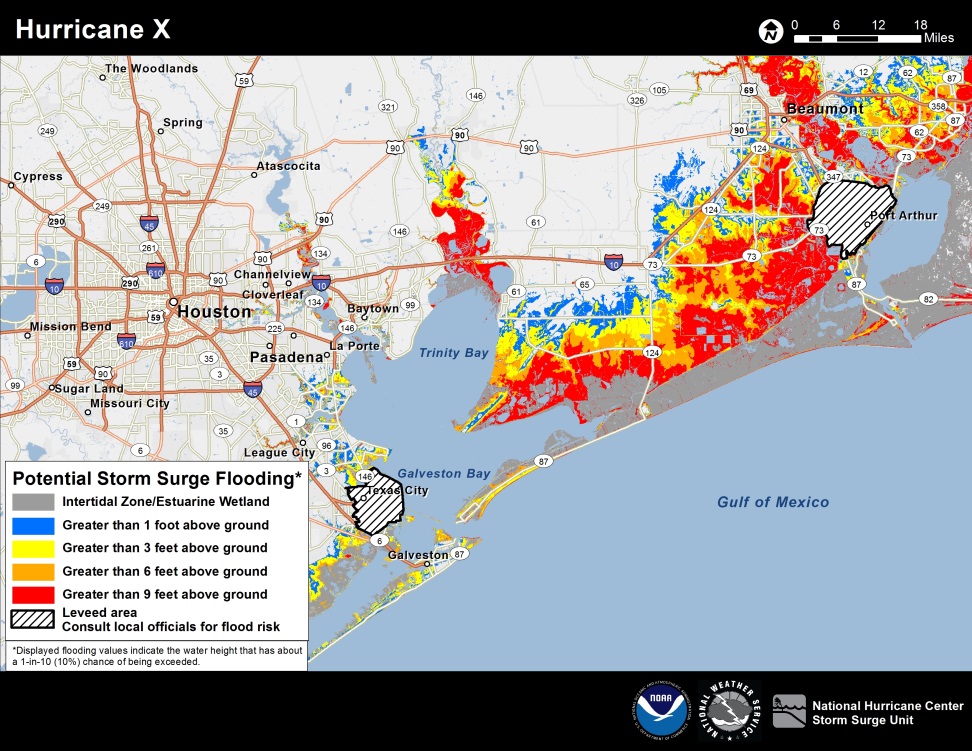 Operational Wind Speed Probability 
Product and Prototype Time of Arrival 
of 34 kt winds.
Example Potential Storm Surge Flooding 
Graphic
17